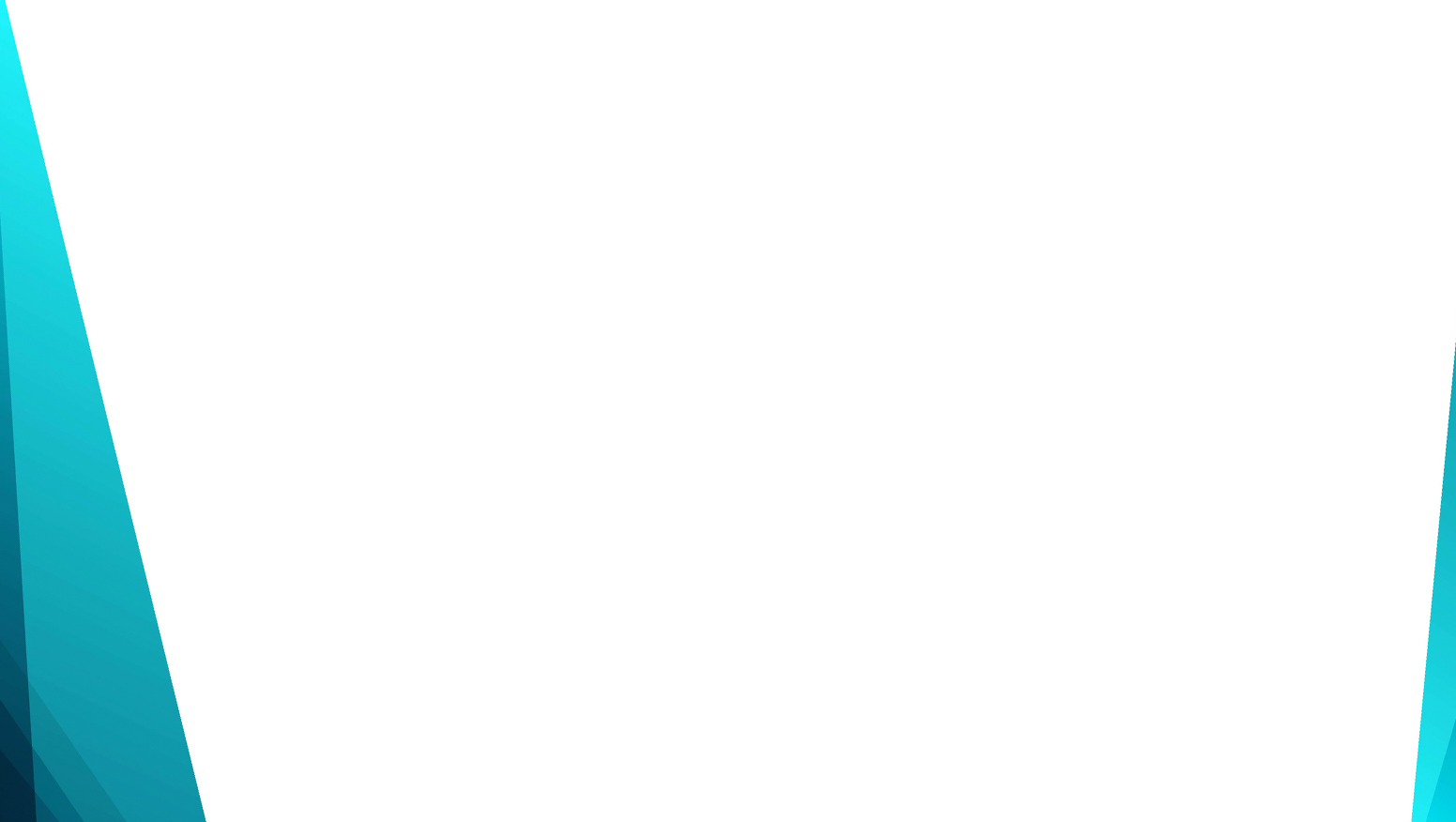 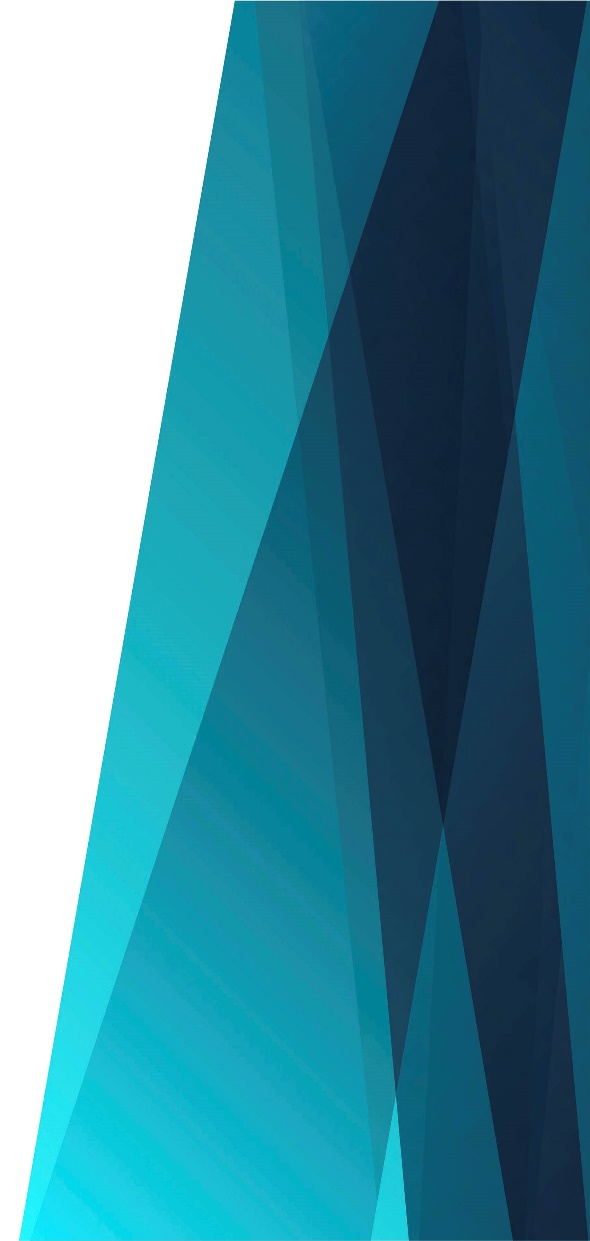 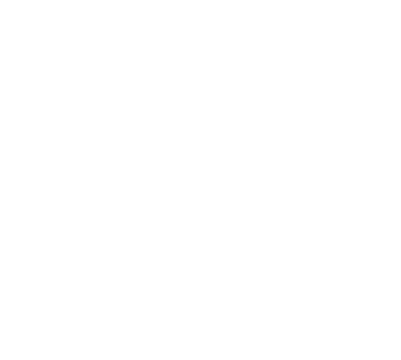 Жизнь посвящаю Тебе
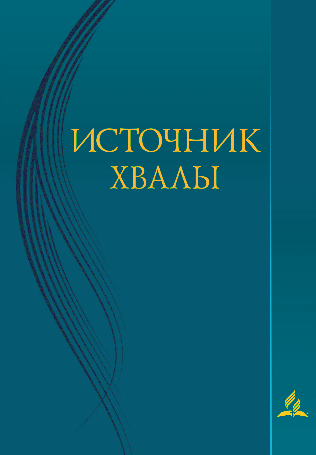 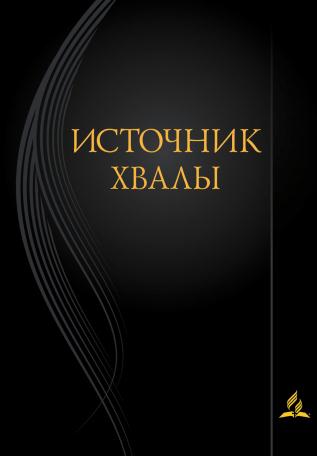 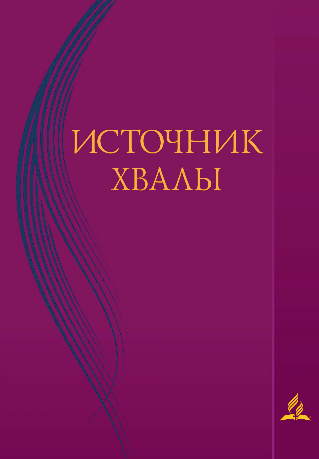 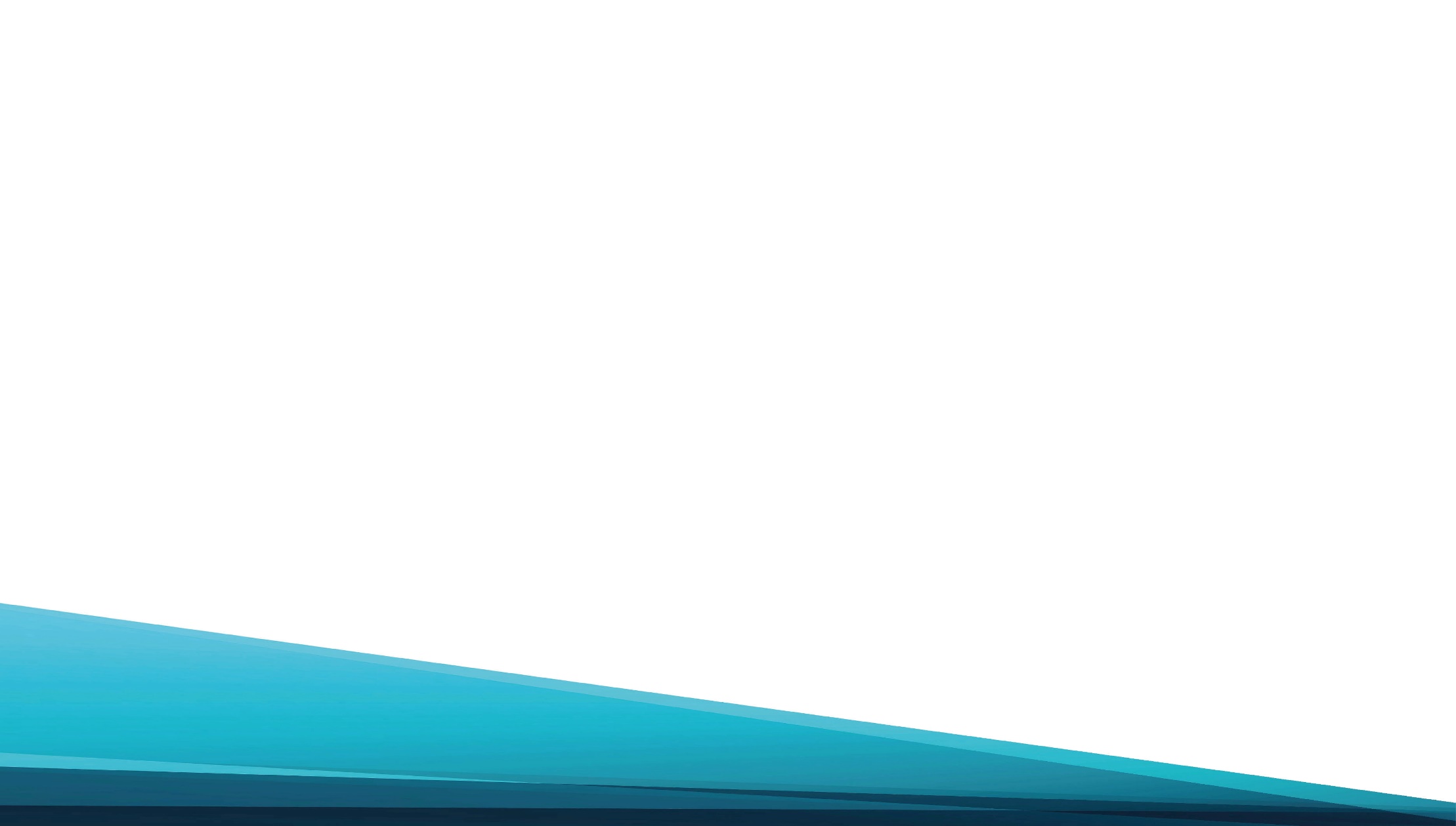 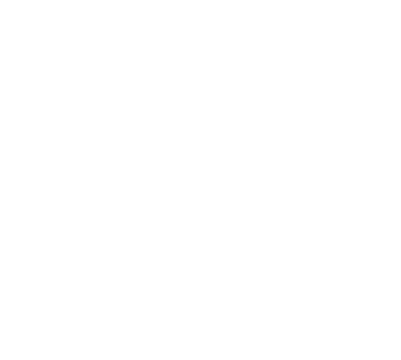 Жизнь посвящаю Тебе
И преклоняюсь в мольбе.
Ты управляй ею Сам,
Путь укажи к небесам.
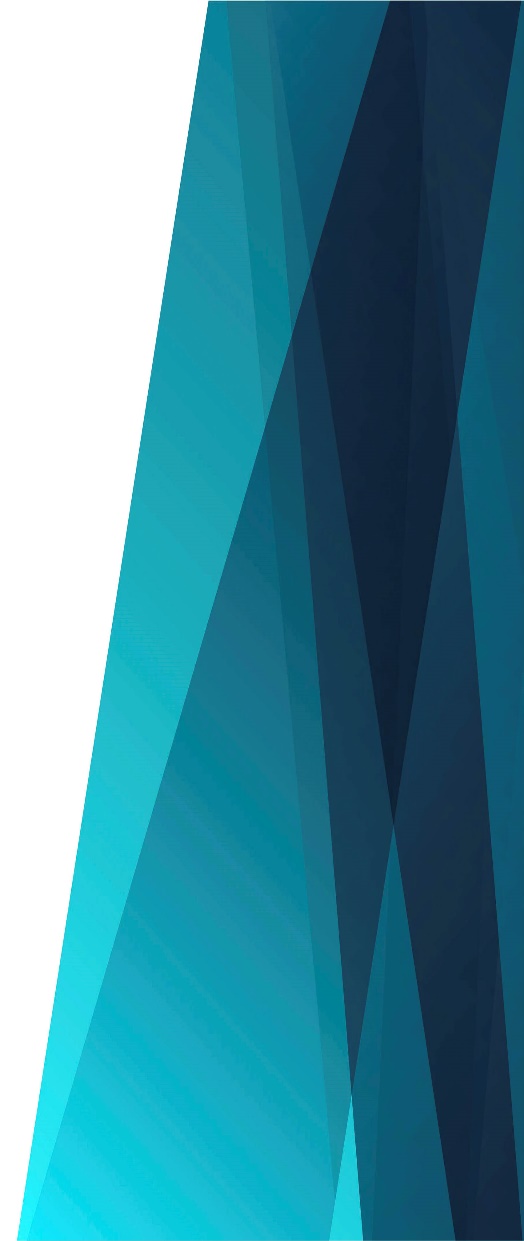 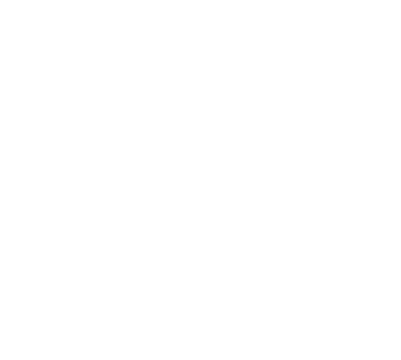 Боже, Тебя молю:
«Силу пошли Свою
И мне защиту дай, 
В битве 
С грехом укрепляй».
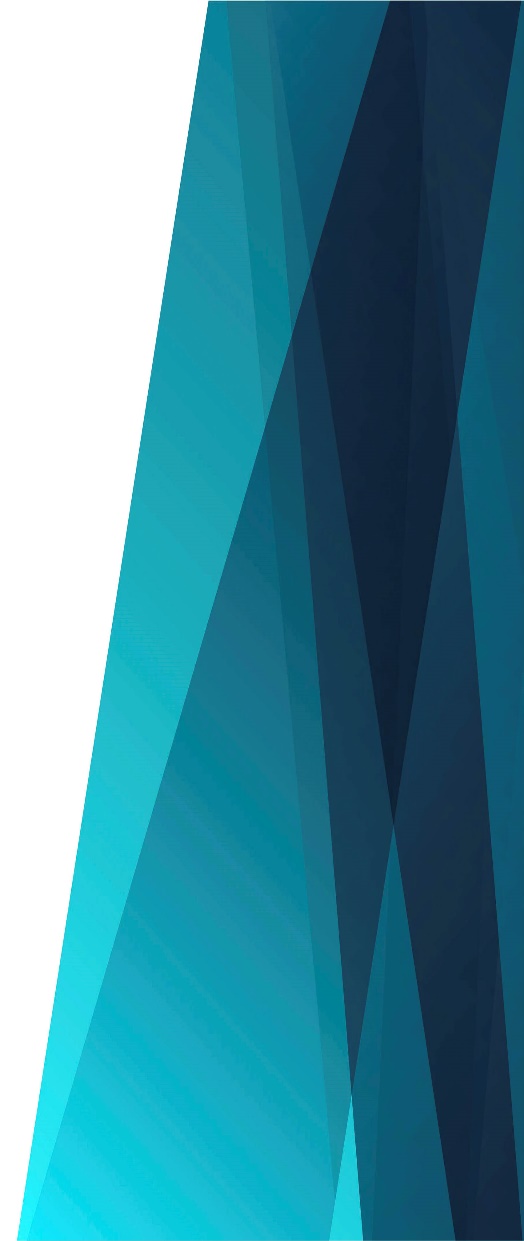 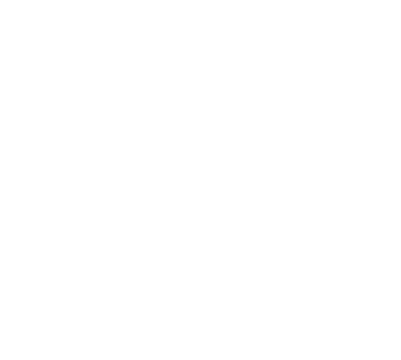 Боже, Тебя молю:
«Силу пошли Свою
И мне защиту дай, 
В битве 
С грехом укрепляй».
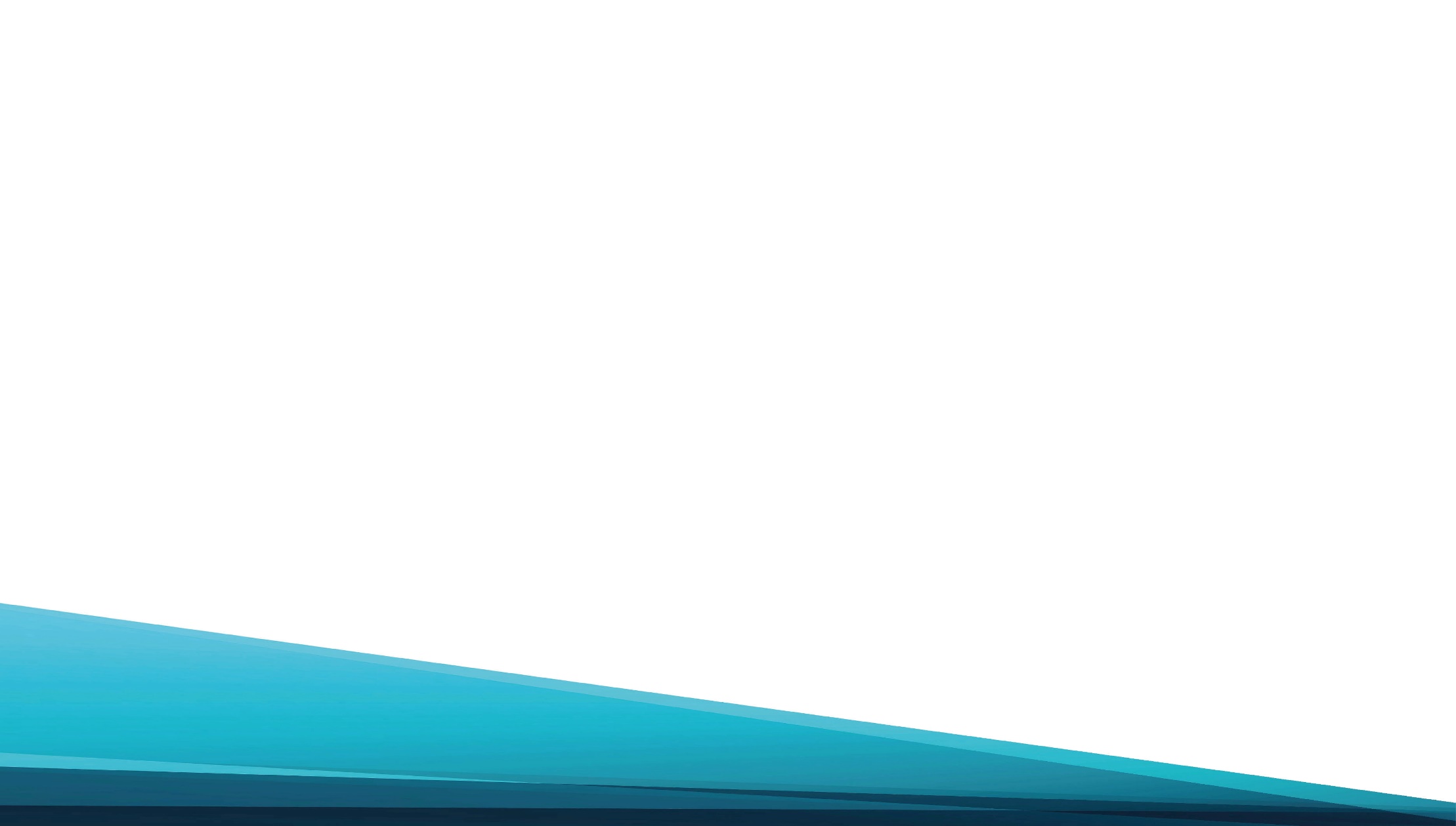 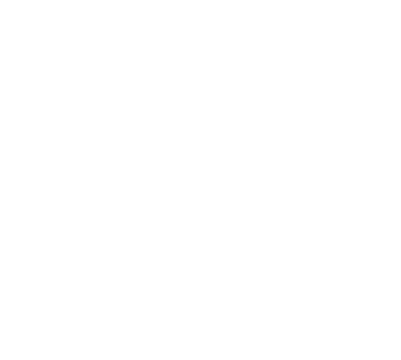 Свято желаю я жить,
Ближних хочу я любить,
Зло и обиды прощать
И о Тебе возвещать.
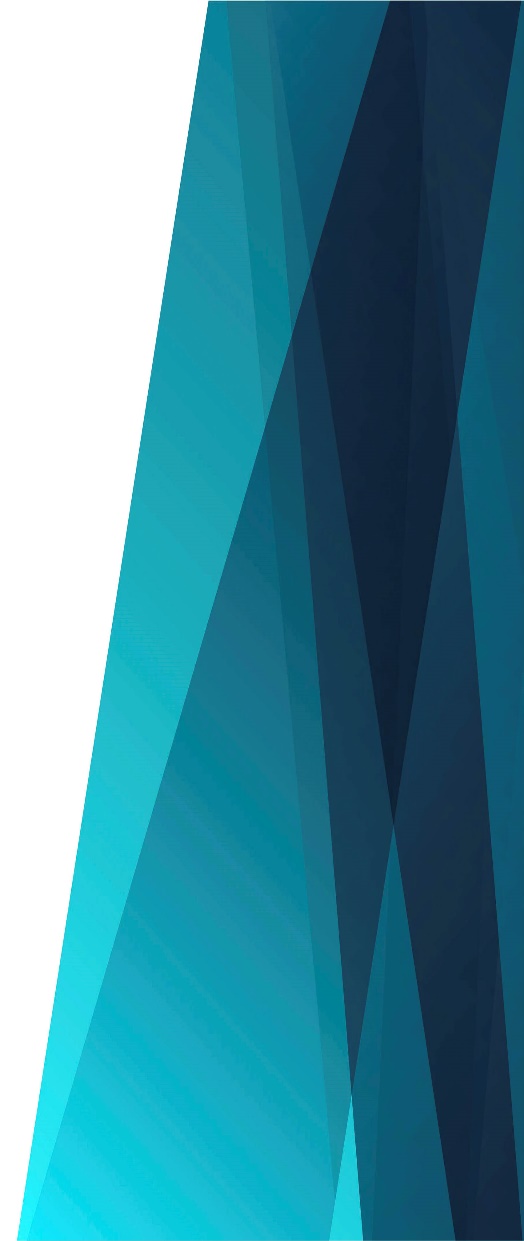 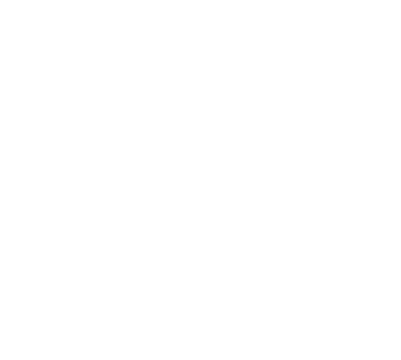 О мой Господь и Бог, 
Если б я в жизни смог 
Твою любовь познать
И всем о ней 
Рассказать!
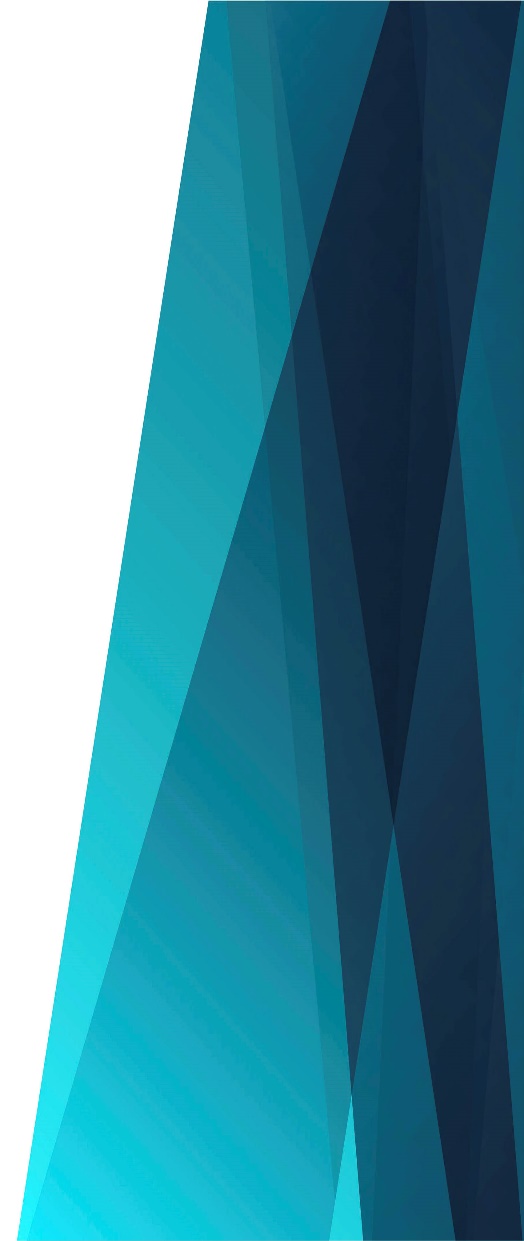 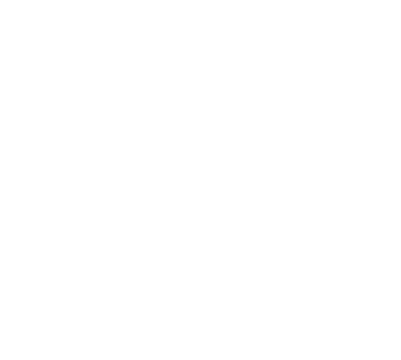 О мой Господь и Бог, 
Если б я в жизни смог 
Твою любовь познать
И всем о ней 
Рассказать!
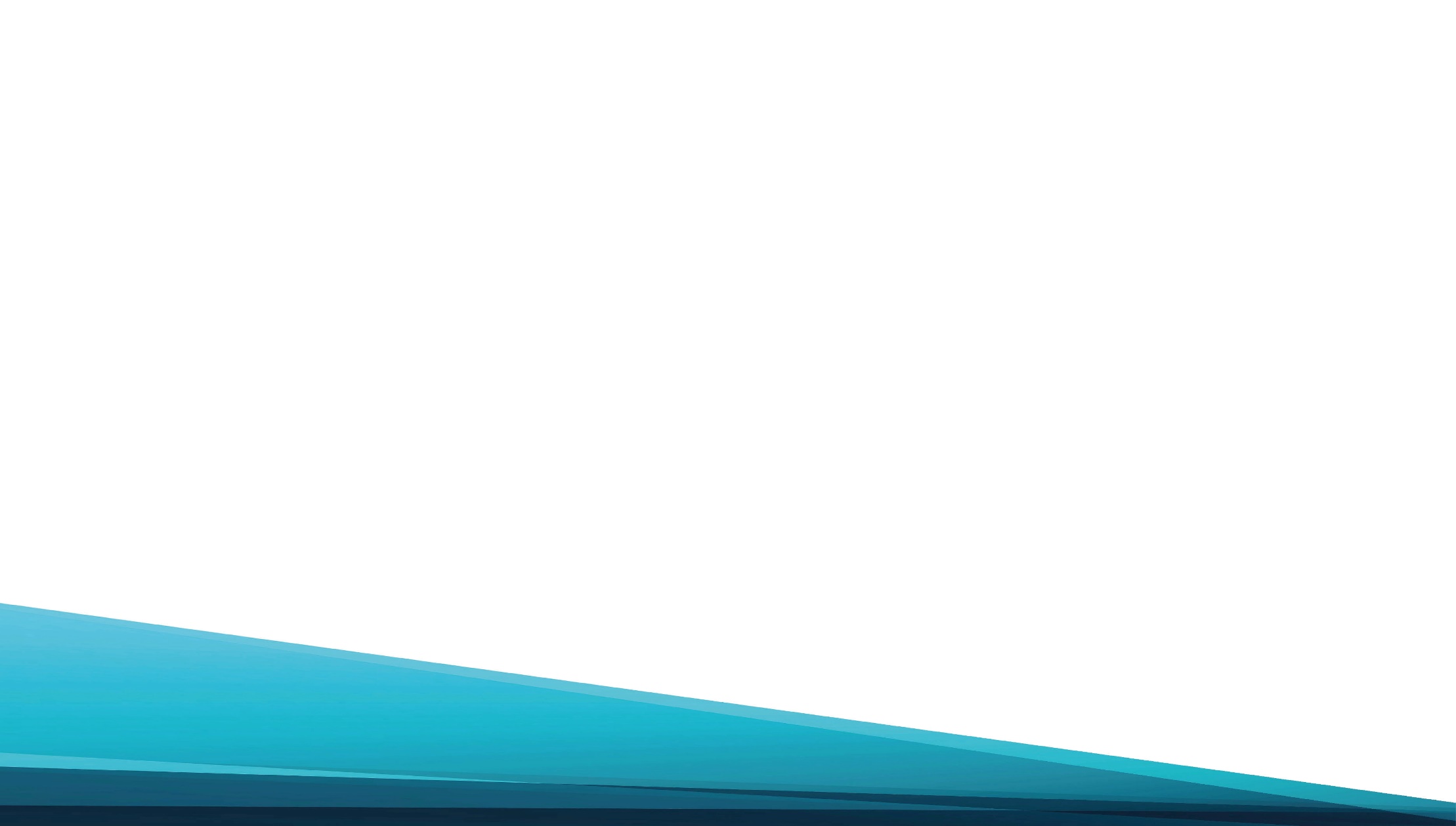 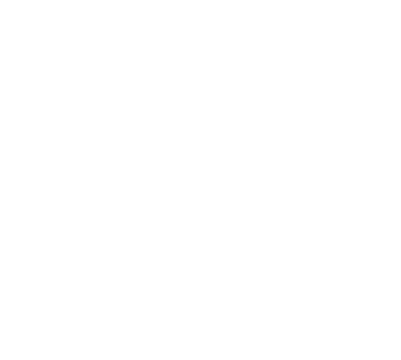 Скоро Ты в славе 
Придёшь и Свою 
Церковь возьмёшь.
Так приготовь и меня, 
Чтобы достоин был я
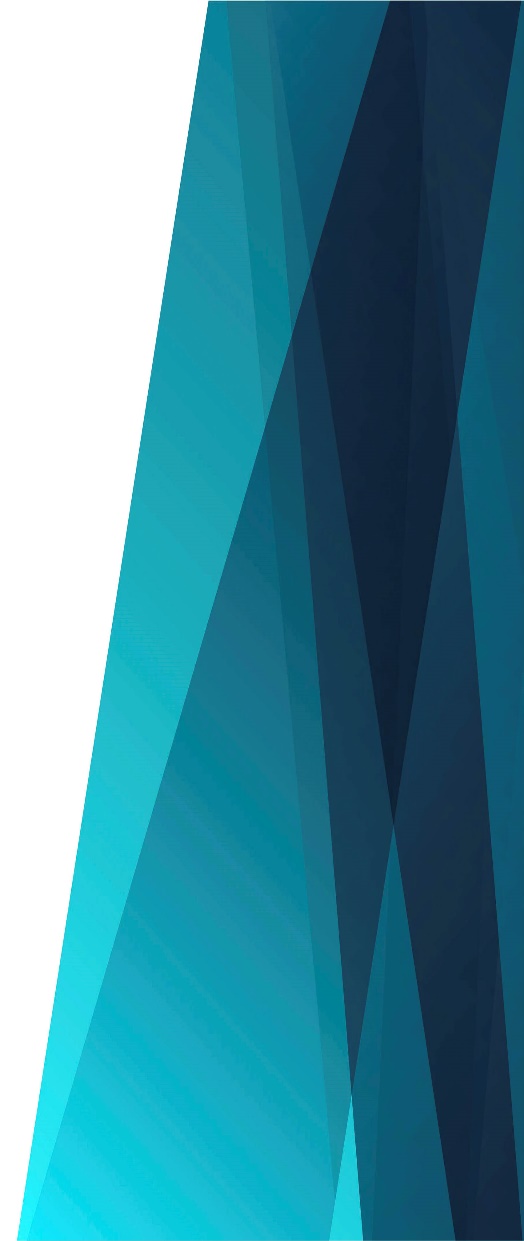 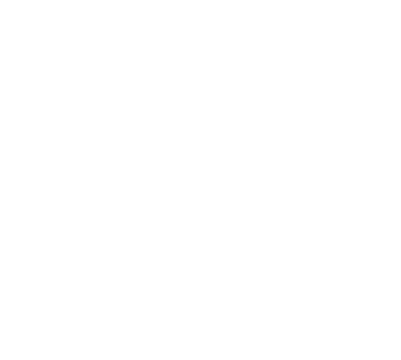 Вечно с Тобой 
Пребыть, обиды все Забыть и на Тебя Взирать, жизнь 
Для служенья отдать.
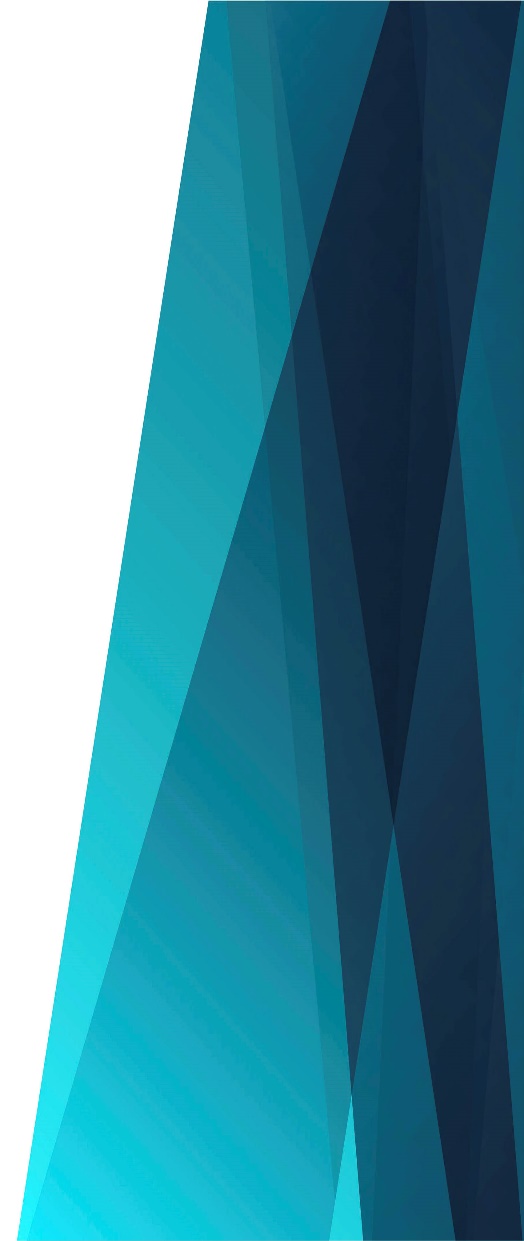 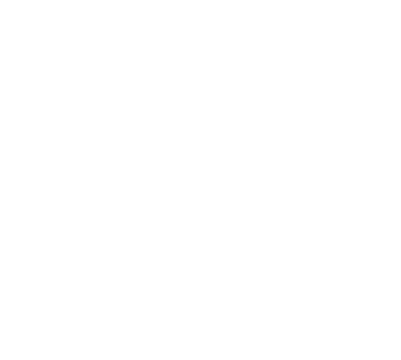 Вечно с Тобой 
Пребыть, обиды все Забыть и на Тебя 
Взирать, жизнь 
Для служенья отдать.